Apprendre à lireDe l’explicite à l’implicite
Michel DriolIUFM de Lyon – Lyon 1- http://tinyurl.com/cjqogbh
Exemple 1: une évaluation cycle 3, INETOP, Aubret & Blanchard, 1991
À plat ventre sur la plus grosse branche de tilleul, Colin, immobile comme un chasseur à l’affût, observe le manège du chat Tibère.
Tapi sous un banc de l’allée où les miettes de pain font le régal des moineaux, Tibère attend patiemment que ceux-ci s’approchent suffisamment de lui pour bondir sur la proie qu’il convoite.
[Speaker Notes: Introductory notes.]
Exemple 2 : Dessiner, résumer, expanser…
I. Le royaume d'Angleterre
Après la victoire d'Hastings (1066), le duc de Normandie Guillaume s'est fait couronner roi d'Angleterre. Ses successeurs restent vassaux du roi de France, mais ils sont beaucoup plus puissants que leur suzerain. Au milieu du XIIIe siècle, cette puissance devient énorme ; l'héritier de la couronne d'Angleterre, Henri Plantagenêt, comte d'Anjou et duc d'Aquitaine, possède en France une série de fiefs s'étendant de la Gascogne à la Normandie. [... ici s'intercalent trois paragraphes de dix lignes au total, consacrés à Richard Cœur de Lion et Jean sans Terre...]
II. Le Saint-Empire romain germanique
En 962, le roi d'Allemagne, Otton le Grand, se fait couronner empereur à Rome et se croit l'héritier de Charlemagne...
Développer la première phrase de chacun des deux chapitres («Après la victoire d'Hastings... » et « En 962... »)
Après la victoire d'Hastings en 1066, contre les Français, le duc de Normandie se fait couronner roi d'Angleterre. 
En 1 066, après la victoire d'Hastings, Guillaume se fait couronner roi d'Angleterre par M. le maire dans la mairie. 
Après la victoire du prénommé Hastings à la date 1066, le duc de Normandie Guillaume s'est fait couronner dans son palais comme le nouveau roi d'Angleterre. 
Après une belle victoire d'Hastings, une ville de Normandie, un duc nommé Guillaume qui vit en Normandie se fait couronner,  pour être le roi d'Angleterre.
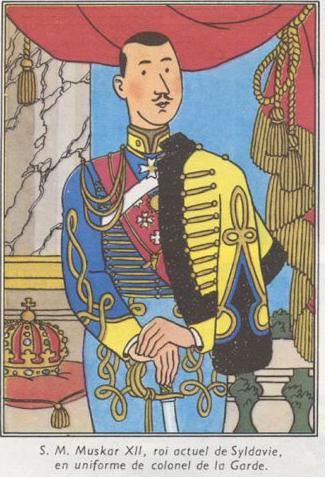 Plan
Réfléchir sur quelques termes

Les mécanismes en jeu dans la compréhension

Les problèmes rencontrés par les enfants

Doit-on enseigner la compréhension ?
[Speaker Notes: Introductory notes.]
Se mettre d’accord sur 4 termes
Comprendre / interpréter

Explicite / implicite
[Speaker Notes: Introductory notes.]
Autant de lecteurs, autant de représentations
M. Seguin avait derrière sa maison un clos entouré d'aubépines
?
Son âge ?
Son métier ?
Ses vêtements ?
?
?
Sa hauteur ?
Son toit ?
Sa couleur ?
Sa taille ?
[Speaker Notes: Conclusion to course, lecture, et al.]
Implicite et explicite
Cependant, il ne se découragea pas, et, après avoir perdu six chèvres de la même manière, il en acheta une septième ; seulement, cette fois, il eut soin de la prendre toute jeune, pour qu'elle s'habituât à demeurer chez lui.
Explicite : information donnée en toutes lettres par un segment du texte

Combien M. Seguin a-t-il perdu de chèvres ?
Pourquoi choisit-il la septième toute jeune ?
Implicite : information non donnée par le texte, mais construite par le lecteur à partir du texte et en fonction de sa base de connaissances…

Où M. Seguin achète-t-il la chèvre ? Botanic, le marché, un vétérinaire, un éleveur ?
Quel est l’âge de la chèvre ?
[Speaker Notes: Beginning course details and/or books/materials needed for a class/project.]
Implicite et explicite
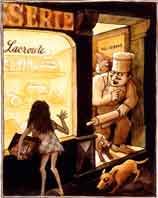 Monsieur Lacroute, le pâtissier, sortit en hurlant : 
« Fiche le camp ! Sale gosse ! Enlève tes pattes de ma vitrine ou je vais t’aplatir avec mon rouleau ! »
Terrifiée, la pauvre enfant décampa et partit dans la nuit.

Allumette de Tony Ungerer
Allumette est-elle une sale gosse ? Ou Monsieur Lacroute un sale type ?
Le travail sur l’implicite n’est donc pas à réserver aux plus grands…
[Speaker Notes: Relative vocabulary list.]
3 types d’implicites
ce qui est présupposé 
ce qui est impliqué
ce qui est sous-entendu
[Speaker Notes: Relative vocabulary list.]
Le présupposé est culturel
des informations non-dites parce qu’elles sont supposées être connues 

l’univers du récit, par exemple : caractéristiques d’une sorcière, sa fonction, dans un conte 

la personnification des animaux, 

l’organisation d’une famille.
Ex : le personnage du loup dans la chèvre de Monsieur Seguin (Première occurrence du terme)

et là-haut le loup les mangeait. Ni les caresses de leur maître, ni la peur du loup, rien ne les retenait.
[Speaker Notes: Conclusion to course, lecture, et al.]
L’impliqué résulte d’un calcul d’inférence
Ce qui n’est pas énoncé est déduit…
Cette année, Hélène a mis tous ses enfants dans la même école…
Ce qui implique…
[Speaker Notes: Conclusion to course, lecture, et al.]
Le sous-entendu est intentionnel
Implicite volontaire correspondant à des codes sociaux bien établis
Connivence entre le l’auteur et le lecteur
Il paraît même, - ceci doit rester entre nous, Gringoire, - qu'un jeune chamois à pelage noir, eut la bonne fortune de plaire à Blanquette. Les deux amoureux s'égarèrent parmi le bois une heure ou deux, et si tu veux savoir ce qu'ils se dirent, va le demander aux sources bavardes qui courent invisibles dans la mousse.
[Speaker Notes: Conclusion to course, lecture, et al.]
Comprendre et interpréter
Comprendre

Des vérités objectives, indiscutables
Explicite -Consensus
Une base fondamentale : 1er degré
Interpréter

Un côté subjectif, signification plus aléatoire
Implicite - Lieu du débat
Contenu symbolique des textes
Réservé à une élite : 2nd degré
Tout le monde est d’accord pour dire que le Renard mange le fromage…
Le Renard s'en saisit, et dit : "Mon bon Monsieur,Apprenez que tout flatteurVit aux dépens de celui qui l'écoute :Cette leçon vaut bien un fromage, sans doute. "Le Corbeau, honteux et confus,Jura, mais un peu tard, qu'on ne l'y prendrait plus.
[Speaker Notes: Beginning course details and/or books/materials needed for a class/project.]
Comprendre et interpréter
Pourtant des territoires moins étroitement délimités

Interpréter n’est pas dire n’importe quoi sur un texte au nom de la liberté du lecteur…

Toute interprétation doit prendre en compte les signaux internes au texte ou externes (connaissance d’un genre, d’un auteur, d’un stéréotype, d’une époque, etc.), 

Parenté entre interprétation et compréhension

Pas de différence de nature entre comprendre et interpréter
Maitre Renard a rendu son fromage au Corbeau…
Orientation argumentative de la fable ?
Morales habituelles de La Fontaine ?
Stéréotype du Renard ?
[Speaker Notes: Beginning course details and/or books/materials needed for a class/project.]
Comprendre et interpréter
Alors quelle différence ?
Une différence de degré de conscience (François Quet)
compréhension :
une activité automatique privée de réflexion consciente
interprétation  : l’identification d’un problème, d’un choix entre plusieurs significations possibles, puis l’affirmation d’une opinion ou d’un point de vue qui mesure sa fragilité au nombre de ses contradicteurs.
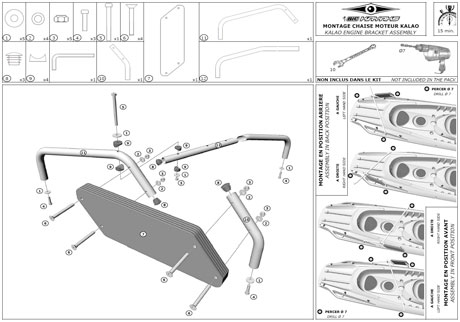 Mais tenir compte des lecteurs réels : ce qui pose problème n’est jamais la même chose d’un lecteur à l’autre
[Speaker Notes: Beginning course details and/or books/materials needed for a class/project.]
Vers une définition
compréhension : 
capacité à construire, à partir des données (explicites et implicites) d’un texte et des connaissances antérieures, une représentation mentale cohérente de la situation évoquée par le texte.
[Speaker Notes: Relative vocabulary list.]
Plan
Réfléchir sur quelques termes

Les mécanismes en jeu dans la compréhension

Les problèmes rencontrés par les enfants

Doit-on enseigner la compréhension ?
[Speaker Notes: Introductory notes.]
Les composantes de la compréhension : quelques rappels théoriques
compétences cognitives en cause dans la compréhension orale comme écrite : 
résolution d'inférences, 
contrôle textuel, 
modèle de situation, 
stratégie de lecture.

Compétences en compréhension orale : une base indispensable à la compréhension du langage écrit. 

Mais hétérogénéité de fait des élèves
Deux types de traitements qui interagissent : 
le calcul syntaxique 
l'intégration sémantique.
[Speaker Notes: Relative vocabulary list.]
Le calcul syntaxique
Lire : rarement identifier un mot présenté seul, mais perçu dans une phrase.

Calcul syntaxique : processus consistant à affecter un rôle aux mots dans la phrase 
Comprendre une phrase : savoir qui effectue l'action, qui en est l'objet, etc…. 

Selon Just et Carpenter, 6 types d'indices permettent le traitement syntaxique de la phrase :
[Speaker Notes: Relative vocabulary list.]
Le calcul syntaxique
l'ordre des mots (sujet - verbe - complément) 
Le loup mange Blanquette
Blanquette mange le loup…
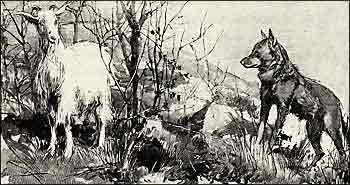 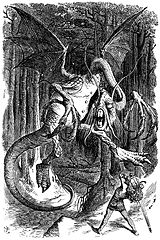 la classe grammaticale des mots (nom, verbe, adjectif…) 
Il était reveneure ; les slictueux tovesSur l’alloinde gyraient et vriblaient ;Tout flivoreux étaient les borogovesLes vergons fourgus bourniflaient
[Speaker Notes: Beginning course details and/or books/materials needed for a class/project.]
Le calcul syntaxique
les mots fonctionnels : connecteurs comme puisque, pendant, mais, si
Après la victoire d'Hastings en 1066, contre les Français, le duc de Normandie se fait couronner roi d'Angleterre.
Le sens des mots : les connaissances sémantiques sur le mot
Le garçon regardait le feu d’artifice dans sa chambre.
Le garçon regardait le feu d’artifice dans le ciel
Les indices morphologiques : les connaissances liées à la morphologie des mots. 
J’ai été bien reçue par mon ami Dominique.
La ponctuation : le point final indique la fin de la phrase, les virgules séparent les propositions
L’ogre avait mangé. Sa femme, elle, avait sauvé le petit Poucet.
L’ogre avait mangé sa femme. Elle avait sauvé le petit Poucet.
[Speaker Notes: Beginning course details and/or books/materials needed for a class/project.]
Le traitement sémantique : le modèle de situation
Nécessité d'effectuer un traitement du sens de la phrase. 
Connaitre le sens de chacun des mots et, en plus, se faire une idée globale du sens de cette suite de mots : construire une représentation du message. 
Au niveau de la phrase, transformer la suite de mots en une proposition (forme symbolique   = une « idée ») 
Sa chèvre s'ennuya :  une seule idée, une seule proposition. 
Elle écouta les clochettes d'un troupeau qu'on ramenait, et se sentit l'âme toute triste:
4 propositions : 
Elle écouta les clochettes.
Ces clochettes étaient celles d’un troupeau;
On ramenait ce troupeau (où ???). 
Elle se sent l’âme toute triste : après avoir entendu le troupeau, ou parce qu’elle a l’entendu ?
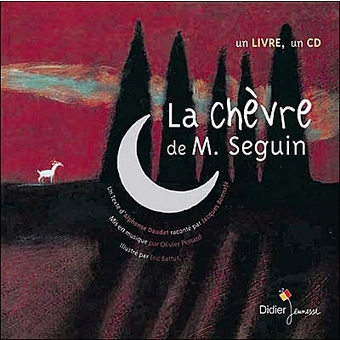 [Speaker Notes: Relative vocabulary list.]
Le traitement sémantique : le modèle de situation
Relation proportionnelle entre le temps de lecture des phrases et le nombre de propositions qu'elles comportent. 

Comprendre une phrase, c'est d’abord :
effectuer une liste mentale des idées que contient cette phrase. 
c’est-à-dire décomposer en unités symboliques, les propositions. 

De cette décomposition découle une liste de propositions.
[Speaker Notes: Relative vocabulary list.]
Van Dijk et Kintsch (1983) :  un modèle de la compréhension des textes.
La compréhension est basée sur la construction d'un modèle mental de la situation.

Linéarité du texte mais complexité du modèle mental :
Mise en lien des différentes informations du texte par des relations causales, temporelles…
Elle écouta les clochettes d'un troupeau qu'on ramenait, et se sentit l'âme toute triste
Blanquette est triste
On rentre les troupeaux
cause
conséquence
cause
Elle est loin de son univers familier
Les clochettes sonnent
C’est le soir
[Speaker Notes: Relative vocabulary list.]
Van Dijk et Kintsch (1983) :  un modèle de la compréhension des textes.
Trois niveaux de représentation : 
la microstructure, 
la macrostructure 
le modèle de situation.

NB : cette analyse en trois niveaux se retrouve aussi chez Jocelyne Giasson
[Speaker Notes: Relative vocabulary list.]
Van Dijk et Kintsch (1983) :  un modèle de la compréhension des textes.
la microstructure
Description de la signification locale, littérale du texte

Liste des propositions… qu’on ne peut pas toutes mémoriser car notre mémoire n’est pas infinie
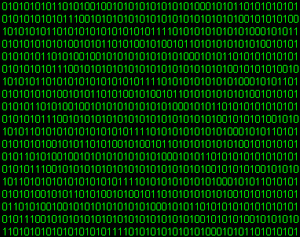 [Speaker Notes: Relative vocabulary list.]
Van Dijk et Kintsch (1983) :  un modèle de la compréhension des textes.
la macrostructure

Hiérarchisation, sorte d’organigramme au sein de la liste des propositions

Macrostructure : cette représentation hiérarchisée des propositions
Sélection / omission / intégration de propositions

Sorte de résumé mental conservé en mémoire : des propositions différentes du contenu littéral du texte et construites par le lecteur

Comprendre suppose d’élaborer cette représentation mentale globale du texte, ce que certains enfants ne savent pas construire.
[Speaker Notes: Relative vocabulary list.]
Van Dijk et Kintsch (1983) :  un modèle de la compréhension des textes.
la macrostructure - exemple
En somme, ce fut une bonne journée pour la chèvre de M. Seguin. Vers le milieu du jour, en courant de droite et de gauche, elle tomba dans une troupe de chamois en train de croquer une lambrusque à belles dents. Notre petite coureuse en robe blanche fit sensation. On lui donna la meilleure place à la lambrusque, et tous ces messieurs furent très galants... Il paraît même, - ceci doit rester entre nous, Gringoire, - qu'un jeune chamois à pelage noir, eut la bonne fortune de plaire à Blanquette. Les deux amoureux s'égarèrent parmi le bois une heure ou deux, et si tu veux savoir ce qu'ils se dirent, va le demander aux sources bavardes qui courent invisibles dans la mousse.
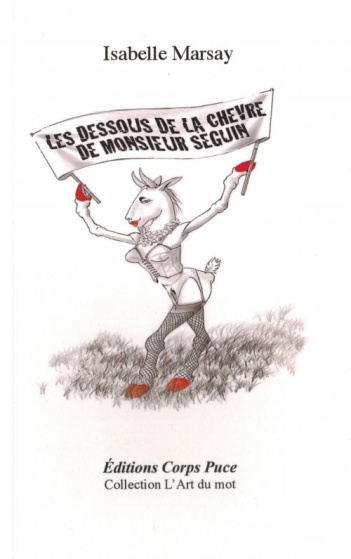 [Speaker Notes: Relative vocabulary list.]
Van Dijk et Kintsch (1983) :  un modèle de la compréhension des textes.
Le modèle de situation

Intervention des connaissances du lecteur dans le processus de compréhension :
Mobilisation des connaissances préalables (sous la forme d’un modèle de la situation décrite dans le texte – ou modèle mental) 
élaboration d’une représentation où interagissent savoirs fournis par le texte et ceux du lecteur

Représentation des évènements, des actions, des personnages, du monde décrit par le texte
[Speaker Notes: Relative vocabulary list.]
Van Dijk et Kintsch (1983) :  un modèle de la compréhension des textes.
Le modèle de situation

Utilisation des scripts d’action connus : suite d’actions propres à un objectif  (ex aller au restaurant)
il en acheta une septième 

Un script, stocké en mémoire à long terme, et activé, fournit une structure aidant à la compréhension du texte
Ex : si le titre est explicite : la sortie au théâtre
Le secret de Maitre Cornille

Activation des schémas : situation initiale / péripéties / clôture 
Fable : récit et morale 
Article de journal : Titre / chapeau / corps
[Speaker Notes: Relative vocabulary list.]
Van Dijk et Kintsch (1983) :  un modèle de la compréhension des textes.
Le modèle de situation

Connaissances préalables et inférences :
Jean roulait trop vite et les médecins sont réservés sur l’évolution de la situation

Ces inférences : sources de difficultés pour un enfant non familier du domaine du texte
Là-dessus, M. Seguin emporta la chèvre dans une étable toute noire, dont il ferma la porte à double tour. Malheureusement, il avait oublié la fenêtre et à peine eut-il tourné, que la petite s'en alla...
Connaissance sur les animaux : Chèvre ? Tortue ? Chien ? Chat ?
Connaissances sur les constructions : Etable ? Immeuble ?
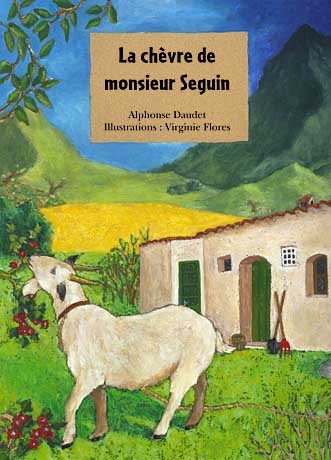 [Speaker Notes: Relative vocabulary list.]
En résumé
Comprendre suppose 
l'activation en mémoire à long terme d'informations organisées en réseaux 
et la production d'inférences. 

Comprendre, c'est construire un modèle mental. 
Une construction qui s'effectue progressivement par l'interaction entre :
Un texte avec des caractéristiques (un lexique, une syntaxe, une structure) et contenant des informations
un lecteur qui a des caractéristiques propres et dispose de connaissances préalables, linguistiques et conceptuelles (les scripts, les schémas)
[Speaker Notes: Relative vocabulary list.]
Plan
Réfléchir sur quelques termes

Les mécanismes en jeu dans la compréhension

Les problèmes rencontrés par les enfants

Doit-on enseigner la compréhension ?
[Speaker Notes: Introductory notes.]
Les problèmes rencontrés par les enfants
Des difficultés liées aux connaissances
l'étendue et la connaissance du vocabulaire 
les connaissances du domaine 

Des difficultés liées aux opérations cognitives
des processus lexicaux : difficulté de décodage 
une capacité de mémoire limitée 

Deux autres sources de difficultés distinguent les compreneurs efficaces des
compreneurs moins efficaces 
les processus d'inférences
les stratégies de contrôle de la compréhension ou stratégies d'autorégulation
[Speaker Notes: Objectives for instruction and expected results and/or skills developed from learning.]
Déchiffrage et identification des mots
Procédures de décodage insuffisamment automatisées

Donc identification des mots couteuse et contraignante : 
lenteur de la lecture, 
difficulté devant les mots inconnus, longs, irréguliers, rares
stratégies de contournement, 
devineurs…
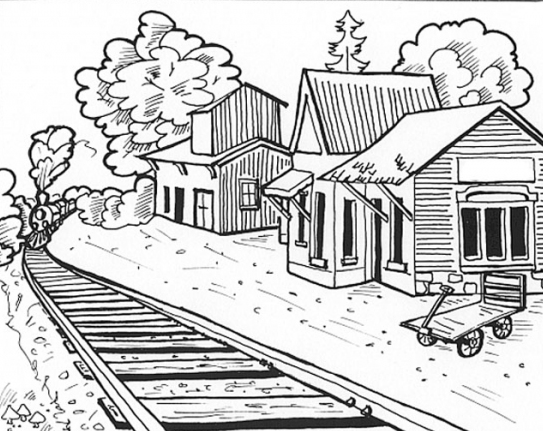 Prochain arrêt :
Gorsafawddacha'idraigodanheddogleddollônpenrhynareurdraethceredigion
[Speaker Notes: Relative vocabulary list.]
Déchiffrage et identification des mots
MAIS :
La lecture à voix haute ne laisse pas forcément paraitre cette difficulté…
Donc : mesurer la vitesse de lecture de mots isolés (2,4 secondes pour décoder un mot contre 0,4 seconde…)
Lenteur de la lecture,  activité laborieuse, anxiété devant les textes longs, problème de motivation
La motivation n’est pas un pré requis, mais une conséquence…
Donc travailler le décodage !
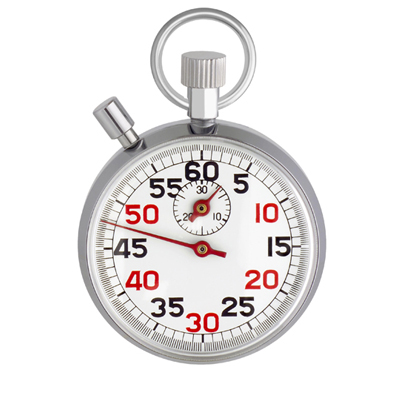 [Speaker Notes: Relative vocabulary list.]
Les problèmes liés à la production d’inférences
Texte et non dit
Inférences : opérations permettant de rendre explicite l’implicite
Plusieurs types d’inférences :
Inférences nécessaires
Inférences élaboratives
[Speaker Notes: Relative vocabulary list.]
Inférences nécessaires
Exemple : les anaphores

Anaphores : toute expression dont l'interprétation dépend d'une entité mentionnée auparavant dans le texte

pronominales
synonymiques
métaphoriques
[Speaker Notes: Relative vocabulary list.]
Inférences nécessaires
Exemples
Anaphore pronominale : 
M. Seguin n'avait jamais eu de bonheur avec ses chèvres. Il les perdait toutes de la même façon.

Anaphore lexicale (synonymique, métaphorique…) : 
C'est là qu'il mit la nouvelle pensionnaire.
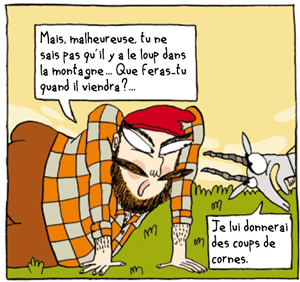 - Enfin ! dit la pauvre bête, qui n'attendait plus que le jour pour mourir ; et elle s'allongea par terre dans sa belle fourrure blanche toute tachée de sang...
Notre petite coureuse en robe blanche fit sensation.
Alors le monstre s'avança, et les petites cornes entrèrent en danse.
[Speaker Notes: Relative vocabulary list.]
Inférences nécessaires
Inférences logiques ou pragmatiques
Inférences logiques : mise en œuvre des règles du calcul logique 
Pierre, Paul et Marie marchent en file indienne. Pierre est devant, et la petite fille est derrière.

Inférences pragmatiques : fondées sur des connaissances usuelles du monde, probables, mais non certaines

Regarde ce pourpoint troué, ces chausses en déroute, cette face maigre qui crie la faim. Voilà pourtant où t'a conduit la passion des belles rimes ! Voilà ce que t'ont valu dix ans de loyaux services dans les pages du sire Apollo... 

Malheureusement, il avait oublié la fenêtre et à peine eut tourné, que la petite s'en alla
[Speaker Notes: Relative vocabulary list.]
Le traitement des inférences
Ce qui différencie faibles compreneurs et bons compreneurs : leur capacité à traiter les inférences.

Il n'eut pas le temps de finir. Le prieur s'était levé pour lui sauter au cou. Les chanoines lui prenaient les mains. L'argentier, encore plus ému que tous les autres, lui baisait avec respect le bord tout effrangé de sa cuculle...

Quels types de questions ?
Q1 : que fait le prieur ?
Q2 : Pourquoi le prieur se lève-t-il ?
Compréhension superficielle
Q3 : Pourquoi le prieur saute-t-il au cou du frère Gaucher ?
Q4 : Pourquoi l’argentier est-il encore plus ému que les autres ? 
Compréhension approfondie
[Speaker Notes: Beginning course details and/or books/materials needed for a class/project.]
Les problèmes liés aux stratégies d’autorégulation de sa propre compréhension
Capacité du lecteur habile de détecter les incohérences d’un texte :

Contradiction perçue entre la phrase en cours et le reste du texte
Retour en arrière
Correction de la compréhension
Autorégulation encore dans le cas des homographes :
les poules du couvent couvent , 
il est plus à l’est… la reconnaissance des mots ne suffit pas…
Prise d’indices syntaxiques.
[Speaker Notes: Beginning course details and/or books/materials needed for a class/project.]
Les problèmes liés aux stratégies d’autorégulation de sa propre compréhension
Comprendre nécessite une activité du lecteur.
Or passivité de nombreux enfants lecteurs :
Construction de modèles mentaux de la situation souvent partiels, non intégrés dans un modèle général. 
Absence de retours en arrière. 
Absence de relecture et de pause en cas de difficulté de compréhension
Pas ou peu d’ inférences. 

La cause : une difficulté pour évaluer et réguler leur compréhension (détection des incohérences et contradictions).
[Speaker Notes: Relative vocabulary list.]
Plan
Réfléchir sur quelques termes

Les mécanismes en jeu dans la compréhension

Les problèmes rencontrés par les enfants

Doit-on enseigner la compréhension ?
[Speaker Notes: Introductory notes.]
Doit-on enseigner la compréhension ?Peut-on apprendre à comprendre ?
La résolution des inférences, 
Le contrôle textuel, 
L'utilisation de sa base de connaissances, 
L'adaptation de sa stratégie de lecture au support considéré 

Besoin d’entrainement des processus cognitifs mis en œuvre dans la compréhension

Ne pas attendre l'entrée en CP pour travailler la compréhension. 

Pour améliorer la compréhension, aider la construction d'un modèle mental intégré 
Pour cela, entraîner les opérations très générales de la compréhension. 
Entraîner des habiletés spécifiques prépare et facilite la compréhension de texte
Inné ou appris ?
[Speaker Notes: Relative vocabulary list.]
Principes didactiques et pédagogiques
Activités visant la pratique de la lecture
Activités de questionnement inférentiel
Activités de questionnement
Activités de reformulation
Activités de questionnement littéral
Activités visant la prise de conscience des processus de lecture
Des équilibres à maintenir
[Speaker Notes: Relative vocabulary list.]
Principes didactiques et pédagogiques
Selon un double mouvement :
synthétique 
Apprendre à « mettre ensemble » (comprendre au sens étymologique) ce qui doit être relié
Rappel de texte, résumé, reformulation)
analytique 
Apprendre à décomposer les textes 
pour en comprendre le fonctionnement interne : lexique, syntaxe, ponctuation, 
questionnaires qui obligent à entrer dans le détail du texte
[Speaker Notes: Beginning course details and/or books/materials needed for a class/project.]
Des activités didactiques qui font consensus
Repérer les superstructures textuelles (schéma narratif), les principales caractéristiques d'un texte (documentaire, instrumental, imaginaire…)

Repérer la structure des histoires : organisation temporelle et causale des évènements

Répondre à des questions en "qui, comment, où, quand et pourquoi", dont les
réponses sont corrigées immédiatement par le maître.

Se poser des questions : apprendre à se poser des questions en "qui, comment, où, quand et pourquoi" ; apprendre aussi à anticiper.
[Speaker Notes: Relative vocabulary list.]
Des activités didactiques qui font consensus
Résumer : identifier les idées principales qui intègrent l'ensemble dans une structure unitaire et cohérente

Travailler, modifier le texte pour faciliter la tâche du lecteur, pour attirer son attention
Produire des titres, des mots clés, des résumés pour faciliter l'intégration en mémoire,
Travailler la typographie pour attirer l'attention du lecteur : gras, illustrations, schémas, positionnement des éléments, présentation du texte en paragraphe, mots importants soulignés
Transcoder : utiliser des organisateurs graphiques ou sémantiques qui permettent de représenter graphiquement la signification et les relations entre les idées.
[Speaker Notes: Relative vocabulary list.]
Des activités didactiques qui font consensus
Entraîner à prendre en compte les marques
Apprendre à utiliser les connecteurs : tous les termes qui assurent l'organisation d'un texte  - 
  les conjonctions mais, donc, car 
les adverbes alors ensuite … 
Les groupes prépositionnels d'une part, d'autre part…)

Un traitement de ces marques linguistiques de cohésion déterminant

Traitement des anaphores pronominales tout aussi déterminant.
[Speaker Notes: Relative vocabulary list.]
Des activités didactiques qui font consensus
Entraîner à prendre en compte les marques
Pour cela passer par les réécrtiures :
Texte à trous, avec ou sans la liste des marques effacées
Ecrire un texte à partir des marques d’un autre texte
Faire des hypothèses sur le contenu d’un texte à partir de marques, anaphores
Chercher toutes les façons dans le texte (ou hors du texte) de désigner Blanquette, le loup… : les 1000 et 1 façons de dire : le loup a mangé la chèvre.
[Speaker Notes: Relative vocabulary list.]
Des activités didactiques qui font consensus
Apprendre à produire des inférences

Apprendre à faire des inférences nécessaires, élaboratives, pragmatiques, logiques.

Appui possible sur la bande dessinée
[Speaker Notes: Relative vocabulary list.]
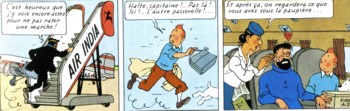 Un cas d’ellipse
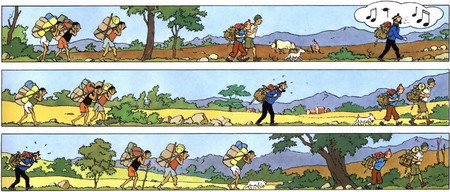 Le « calcul mental » des inférences
Sophie part en vacances rejoindre ses grands-parents.  Elle a pris des médicaments car elle supporte difficilement le décollage.
Sophie se promène dans la rue, le nez en l’air.  « Aïe !, s’écrie-t-elle tout –à -coup.  « Qui n’a pas jeté cette peau de banane dans une poubelle ! »  « Tout le monde n’est pas écolo comme toi », dit son frère en riant de son malheur.
Réécriture et inférences
Pour travailler autour de l’inférence, 
des activités d’écriture en demandant aux élèves de réécrire les textes de manière à changer le sujet de l’inférence : le lieu, le personnage, l’objet, la cause etc... 

Utiliser par exemple les devinettes, l’expression poétique, l’affiche publicitaire comme supports de textes.
Jocelyne GIASSON La compréhension en lecture De Boeck Gaëtan Morin 1990 – les types d’inférences
LIEU :  Après avoir pris la clé, le garçon nous aida à transporter nos bagages dans la chambre. 
AGENT : Avec le peigne dans une main et les ciseaux dans l’autre, Paul s’approcha du fauteuil. 
TEMPS : Quand le lampadaire de la rue s’éteignit brutalement, on ne vit plus rien. 
ACTION : Jean met sa serviette, prend sa fourchette et son couteau et attend. 
INSTRUMENT : Le docteur Martin me dit d’ouvrir la bouche et y enfonça un drôle d’instrument qui tournait vite et faisait un bruit insupportable. 
CATEGORIE : La Rover et la 205 étaient déjà dans le garage , la Honda encore à l’extérieur. 
OBJET : Le monstre rouge, avec ses 18 roues et sa longue remorque, s’engagea lentement sur l’autoroute. 
CAUSE-EFFET : Le matin, nous avons vu que plusieurs arbres étaient déracinés et que d’autres avaient perdu leurs branches. 
PROBLEME – SOLUTION : Pierre avait le côté de la figure tout enflé et sa dent le faisait terriblement souffrir. 
SENTIMENT – ATTITUDE : Pendant que Pierre montait dans le car pour partir en colonie de vacances, il vit sa mère lui sourire avec des larmes dans les yeux.
Des activités didactiques qui font consensus
Apprendre à se représenter la situation décrite par le texte
Travail d'intégration du texte en faisant appel à l'imagerie et à la verbalisation

Entraînement à la gestion de la compréhension
Entraînement à être actif sur le texte, sur sa compréhension, à avoir une attitude réflexive.
Etude des processus que les enfants mettent en œuvre au cours de la lecture. 
Observer, évaluer, mesurer le temps de lecture. 

Enseignement de stratégies multiples : dans une interaction maître-élève. 
Lire une BD
Lire un énoncé de problèmes
Lire une définition de dictionnaire
Lire le journal
[Speaker Notes: Relative vocabulary list.]
Deux apprentissages spécifiques
Apprendre aux élèves à questionner les textes (Cèbe – Goigoux)

Arguments psychologiques :
Les questionnaires peuvent être des tâches aidant à mieux comprendre les textes.
Attitude souvent passive d’élèves qui attendent le questionnaire
Une première lecture souvent thématique : de quoi ça parle ? Et pas une construction problématique :Qu’est ce que ça veut dire, raconte, explique ? quel est le problème ?

Mise en œuvre de procédures rudimentaire : identification d’un mot clef dans une question, prise d’indice minimale (complément de lieu, majuscules..) en lien avec des activités fréquentes du CP… non dépassées
Faibles compétences de scripteur : tendance à privilégier des questions auxquelles il soit facile de répondre

Dès lors : échec de nombreux élèves à répondre à des questions inférentielles
[Speaker Notes: Relative vocabulary list.]
Deux apprentissages spécifiques
INETOP, Institut National d’Étude du Travail et d’Orientation Professionnelle. 
Test de lecture silencieuse étalonné à plusieurs reprises et auprès de milliers d’élèves par cet institut : cf. Pelnard-Considere, 1981; Aubret et Blanchard, 1991.

Ce matin, nous avons accueilli dans la classe, pour la première fois, un camarade italien. François l’a fait asseoir à côté de lui et lui a demandé son nom. Avec une petite courbette qui nous a tous fait rire, le nouveau a dit, souriant à toute la classe : « Angelo ». Il connaît mal notre langue car il n’est en France que depuis une semaine. Il comprend les explications du maître et peut parfois faire les problèmes, mais il est incapable de suivre la dictée. Il semble avoir très bon caractère et rit avec nous de bon cœur des fautes qu’il fait en parlant. Il chante très bien et nous a promis de nous apporter demain les photos de son pays dont il a décoré sa chambre.

1. Comment s’appelle le nouveau camarade ? Il s’appelle François
2. Depuis quand suit-il cette classe ? Depuis une semaine
3. Quel est l’exercice le plus difficile pour lui en classe ? C’est les problèmes
4. En quoi est-il très bon ? Il est très bon en caractère (ou cœur)
[Speaker Notes: Relative vocabulary list.]
Deux apprentissages spécifiques
Résoudre un questionnaire : des difficultés ne se réduisant pas à la compréhension
Or fréquent usage des questionnaires dans les pratiques… pour évaluer les compétences en compréhension et en qualité de lecture des élèves

Beaucoup de temps passé à répondre…  (ou à la correction collective), mais peu de temps passé à apprendre à répondre

Nécessité donc de mettre en œuvre un enseignement qui 
Apprenne aux élèves à construire les compétences permettant de traiter stratégiquement ces questionnaires
Les amène à comprendre qu’il s’agit d’améliorer sa lecture, et pas seulement de l’évaluer

Nécessité de distinguer les compétences permettant de comprendre de celles qui permettent de traiter un questionnaire
[Speaker Notes: Relative vocabulary list.]
Des étapes pour cet apprentissage
Travailler à partir de questionnaires et de réponses.
Découvrir les stratégies : souligner, repérer…
Classer les types de questions : portant sur l’explicite, sur différentes types d’implicite (la réponse est dans le texte, dans ma tête, nécessite de réfléchir..)
Fabriquer des questionnaires avec différents types de questions
Deux apprentissages spécifiques
Apprendre aux élèves résumer les textes (Cèbe – Goigoux)

Construire le concept de résumé
Savoir élaborer les critères d’identification du résumé
Équivalence informative
Économie de moyen
Adaptation à une nouvelle situation de communication
[Speaker Notes: Relative vocabulary list.]
Des étapes pour cet apprentissage
Travailler à partir de résumés et de textes.
Découvrir les stratégies : souligner, repérer, reformuler…
Classer les résumés selon leur valeur (fidélité, longueur, pertinence…)
Fabriquer des résumés avec différents types de textes (y compris les leçons à apprendre)
Petite bibliographie
Jocelyne Giasson
La lecture Apprentissages et difficultés
La lectureDe la théorie à la pratique
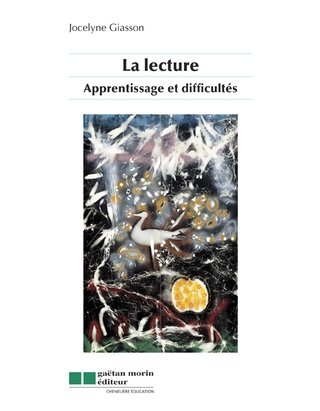 [Speaker Notes: Beginning course details and/or books/materials needed for a class/project.]
Petite bibliographie
Catherine Tauveron
Lire la littérature à l’écolePourquoi et comment conduire cet apprentissage spécifique ?
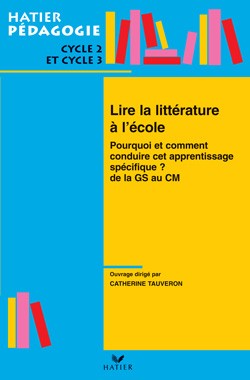 [Speaker Notes: Beginning course details and/or books/materials needed for a class/project.]
Petite bibliographie
François Quet, Daniel Beltrami
Lectures pour le cycle 3Enseigner la compréhension par le débat interprétatif
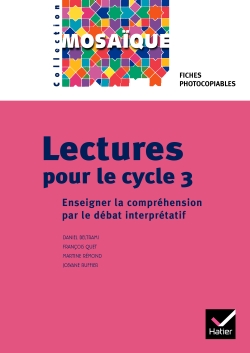 [Speaker Notes: Beginning course details and/or books/materials needed for a class/project.]
Petite bibliographie
Lucille Paquette Chayer
Compréhension de lecture
(Editions Chenelière)
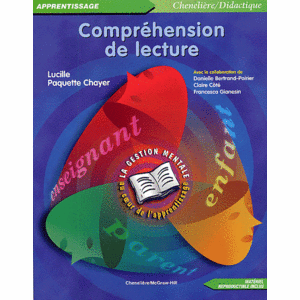 [Speaker Notes: Beginning course details and/or books/materials needed for a class/project.]
Petite bibliographie
Sarah Kartchner Clark
Stratégies gagnantes en lecture
(Editions Chenelière)
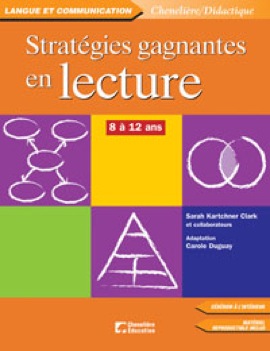 [Speaker Notes: Beginning course details and/or books/materials needed for a class/project.]
Information
Class
Location
Schedule
M-W-F
Lab Tues-Thurs
Office
Phone
Email
Book(s)
Required Text
Additional
Materials
Item 1
Item 2
Item 3
[Speaker Notes: Beginning course details and/or books/materials needed for a class/project.]
Information
Class
Location
Schedule
M-W-F
Lab Tues-Thurs
Office
Phone
Email
Book(s)
Required Text
Additional
Materials
Item 1
Item 2
Item 3
[Speaker Notes: Beginning course details and/or books/materials needed for a class/project.]
Schedule
[Speaker Notes: A schedule design for optional periods of time/objectives.]
Introduction/Course Description
Introduction
Introductory notes

Introductory notes

Introductory notes
[Speaker Notes: Introductory notes.]
Objectives and Results
Objectives
Course objective 1
Course objective 2
Course objective 3
Results
Expected results
Skills developed
Skill 1
Skill 2
[Speaker Notes: Objectives for instruction and expected results and/or skills developed from learning.]
Vocabulary
Term One
Definition A
Definition B
Term Two
Definition
Term Three
Definition
[Speaker Notes: Relative vocabulary list.]
Procedures/Lecture Slide
Add procedure here
Step one
Step two
[Speaker Notes: A list of procedures and steps, or a lecture slide with media.]
Graphs/Charts 1
[Speaker Notes: Example graph/chart.]
Graphs/Charts 2
[Speaker Notes: Example graph/chart.]
Conclusion
Add your conclusions here.
[Speaker Notes: Conclusion to course, lecture, et al.]
Questions/Discussions
Question One
Discussion
Discussion
Question Two
Discussion
Questions Three
Discussion
[Speaker Notes: An opportunity for questions and discussions.]